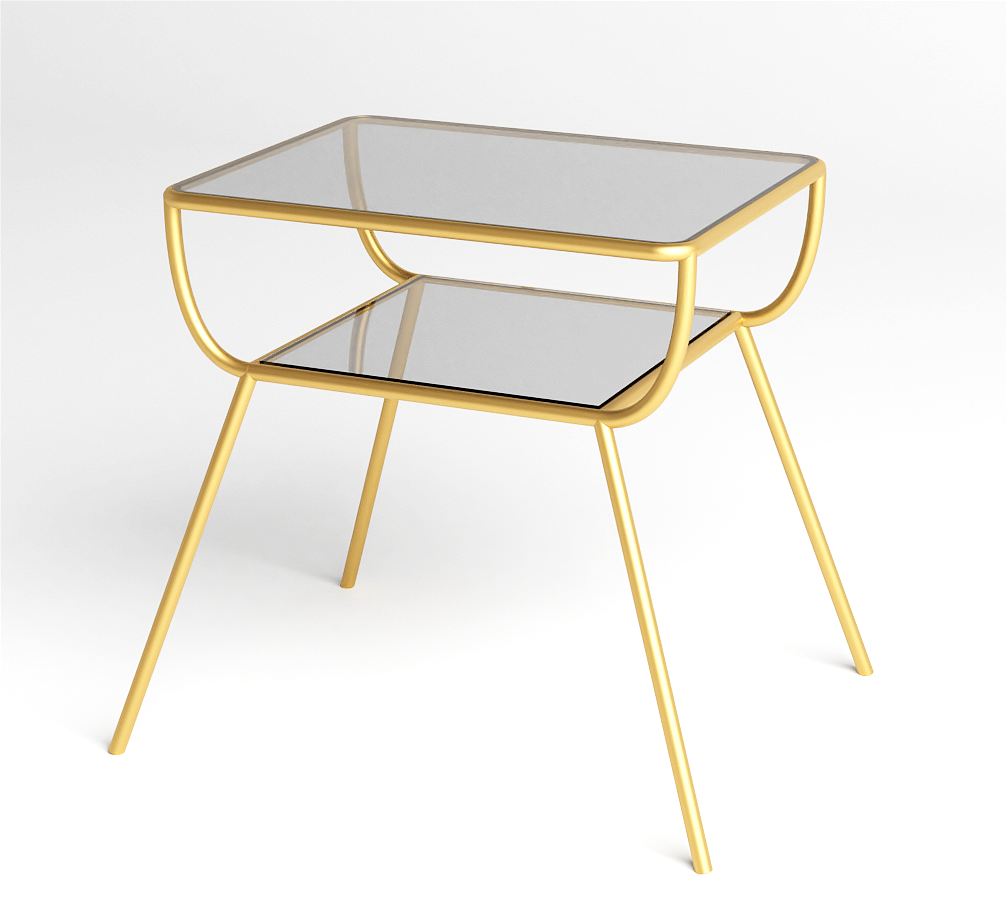 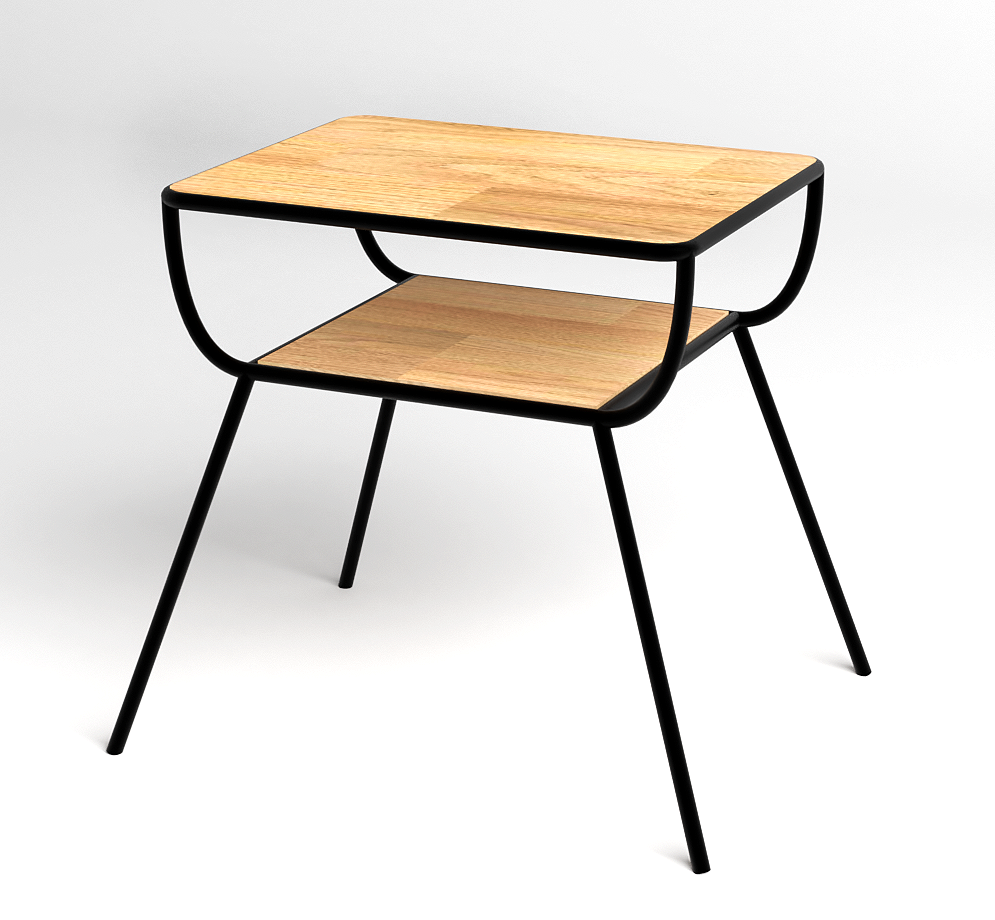 32”x32”x36”
32”x32”x36”
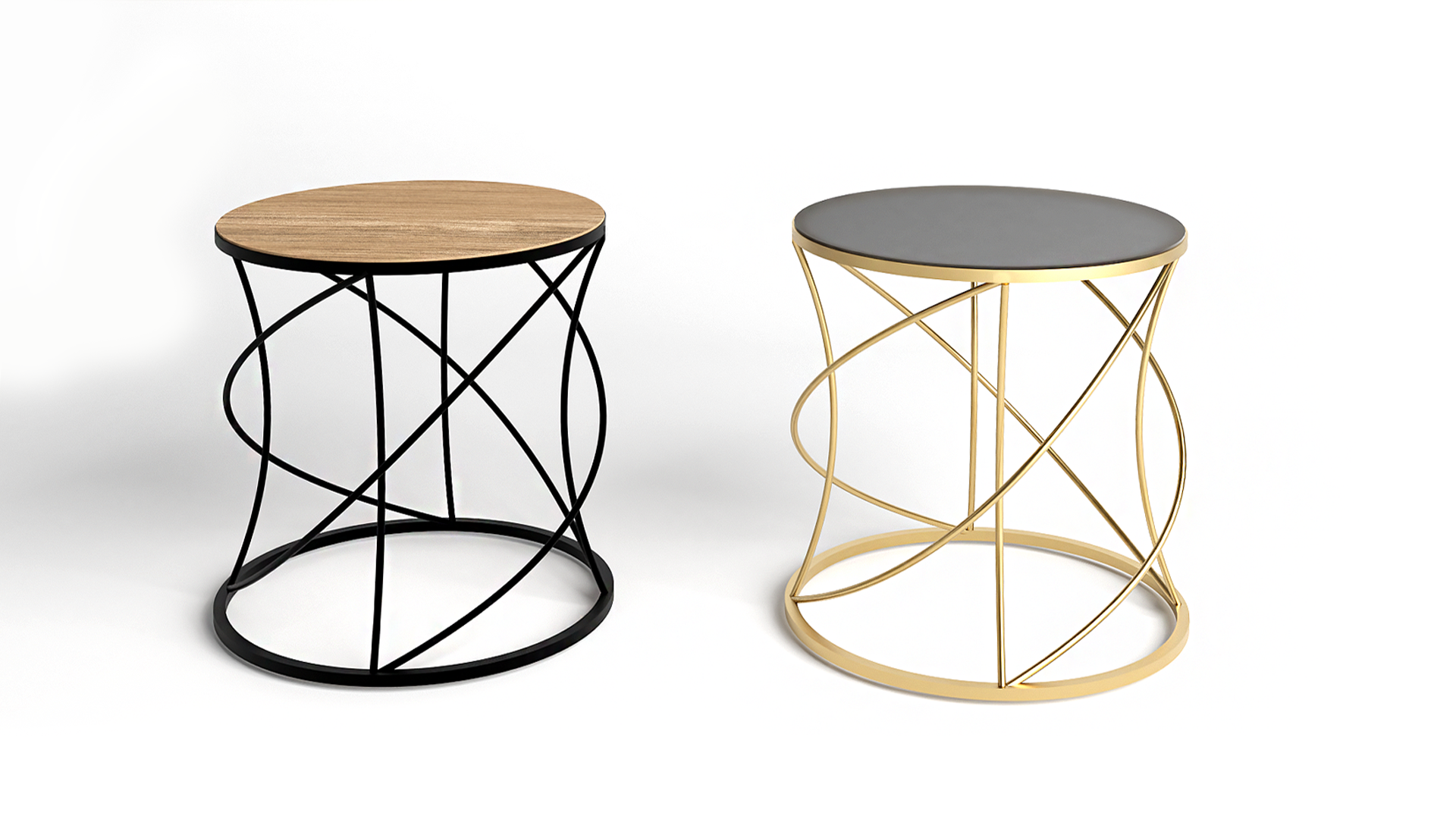 32”x32”x32”
32”x32”x32”
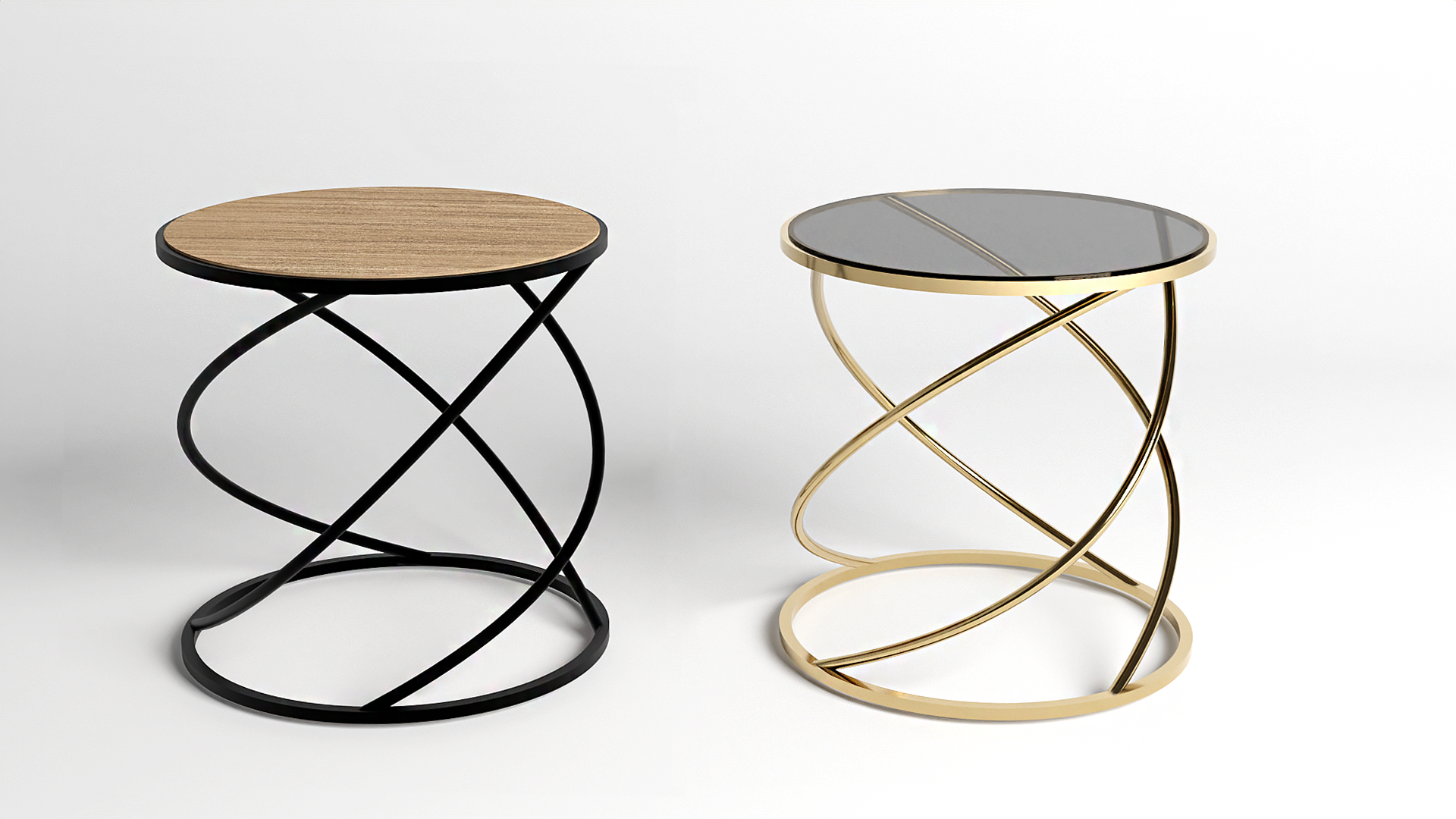 32”x32”x32”
32”x32”x32”
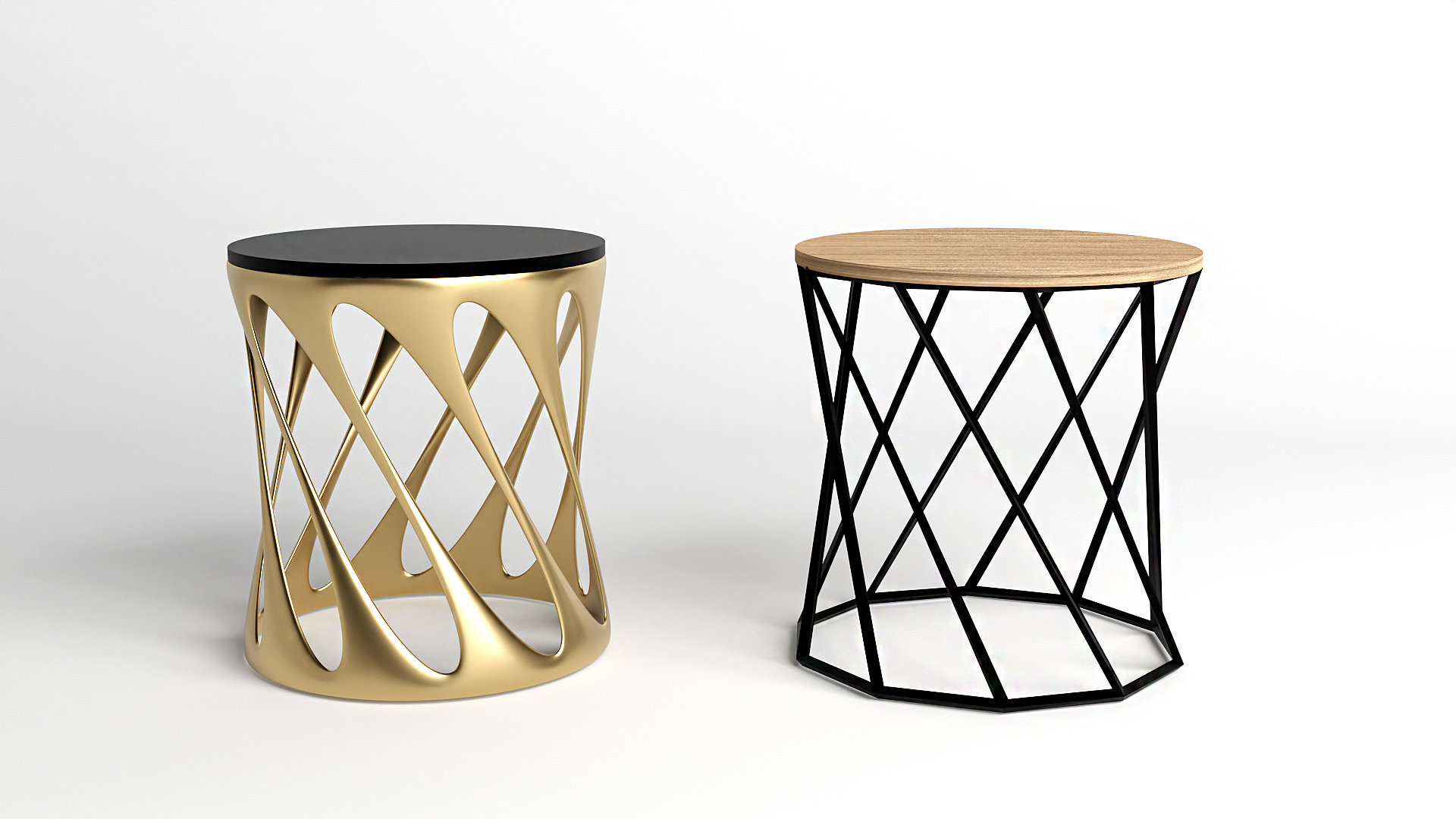 32”x32”x32”
32”x32”x32”
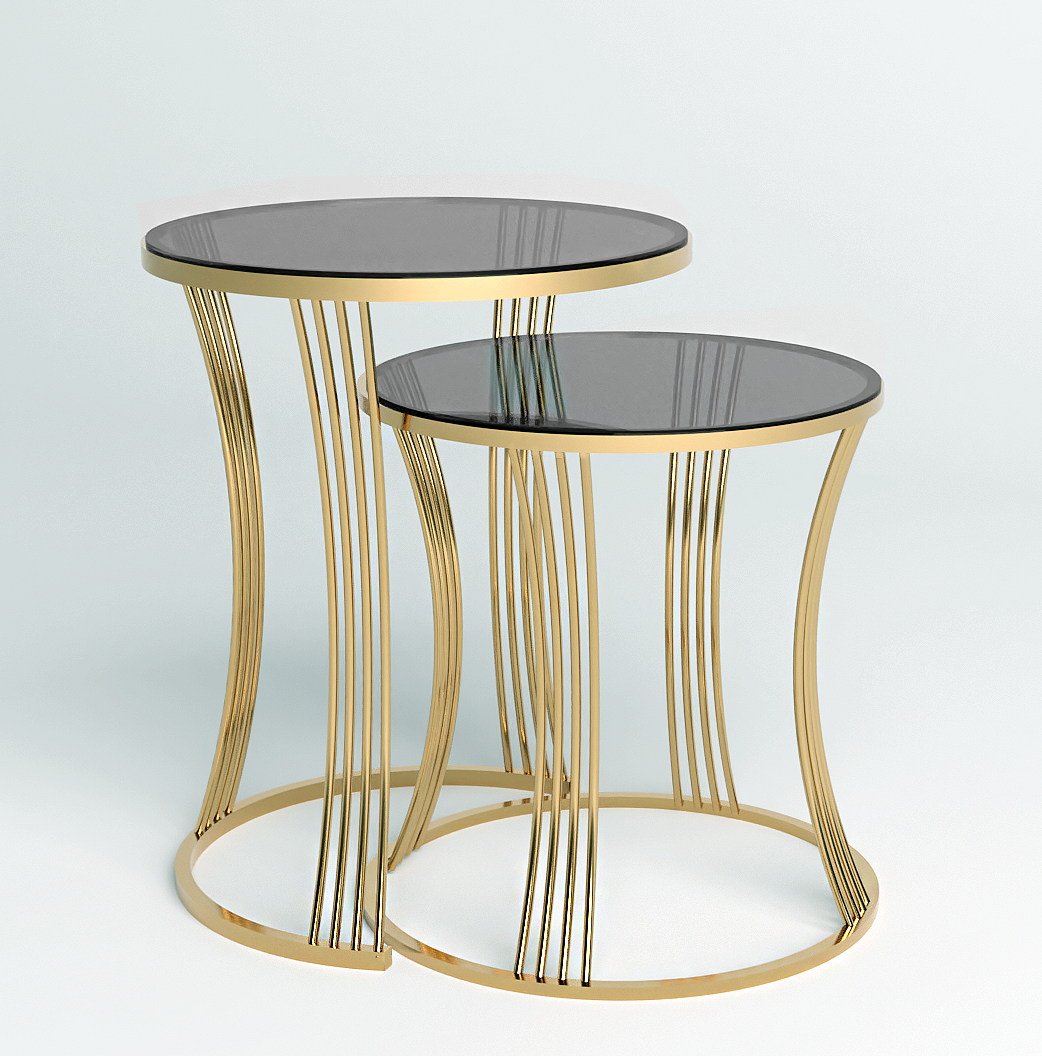 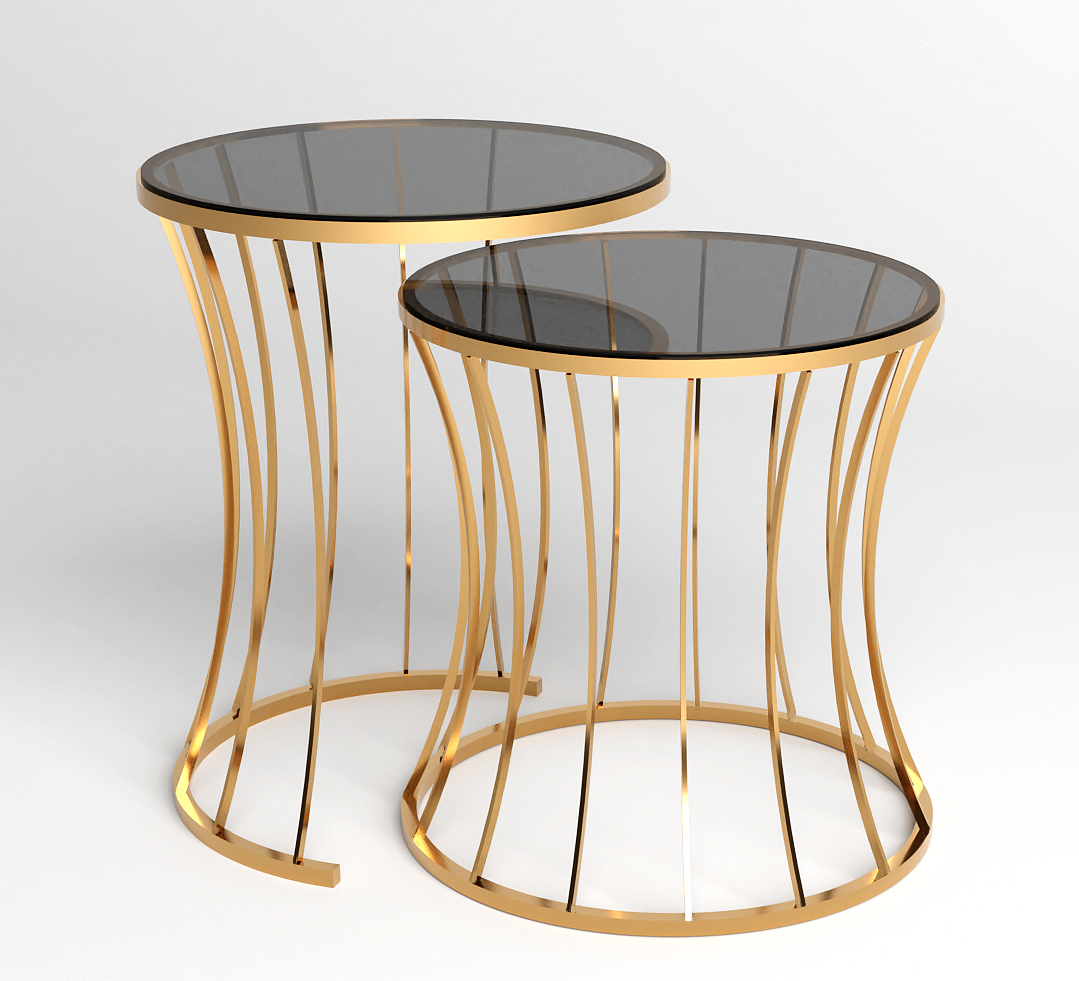 32”x32”x32”
32”x32”x32”
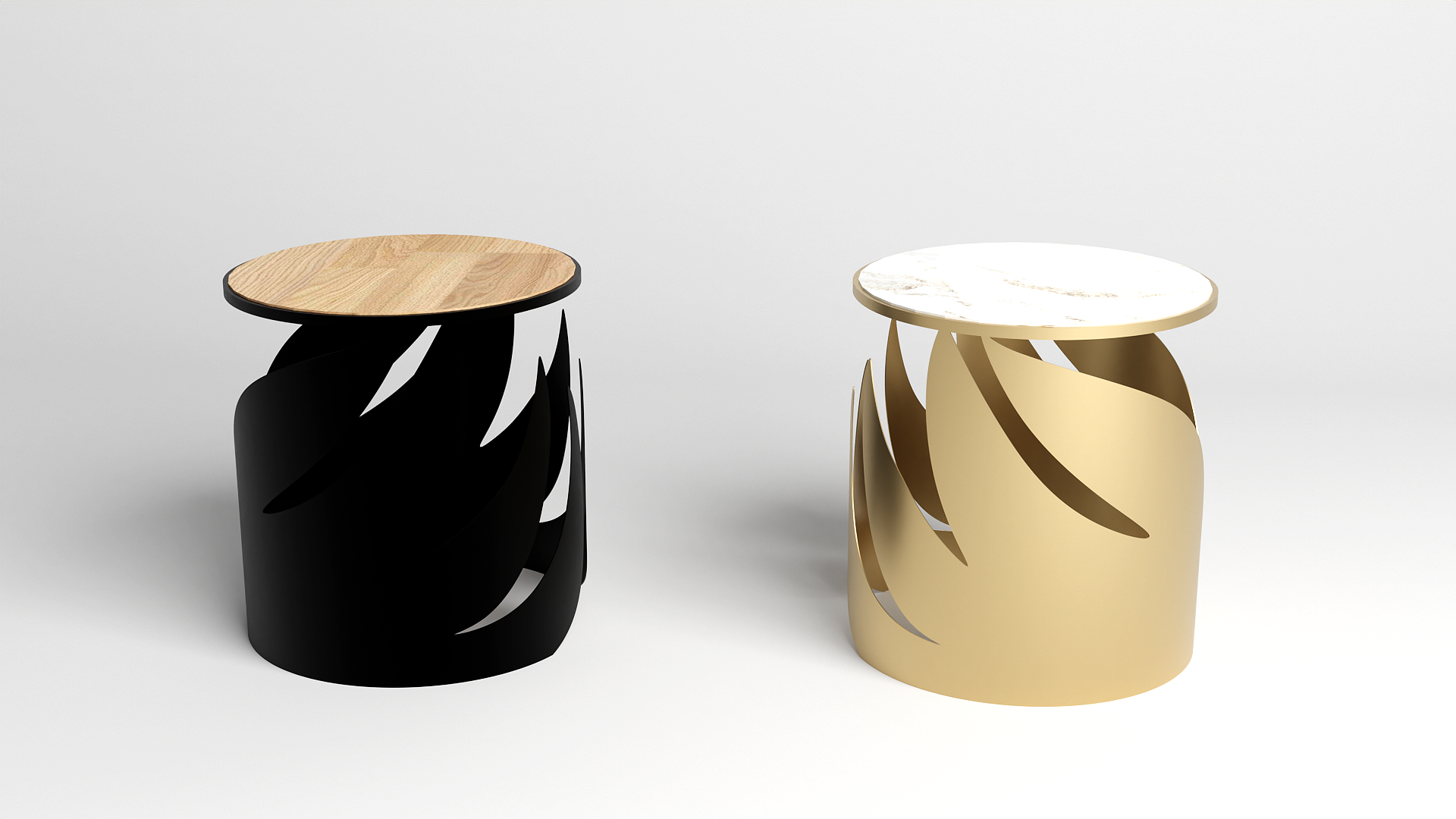 32”x32”x32”
32”x32”x32”